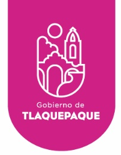 AYUNTAMIENTO DE SAN PEDRO TLAQUEPAQUE
GOBIERNO 2018 - 2021
Secretaria General del Ayuntamiento 

Dirección de Delegaciones y Agencias Municipales
DELEGACIÓN MUNICIPAL DE TATEPOSCO
INFORME  MAYO 2021
3.  Visitas a Colonias/Levantamiento y requerimientos de servicios
MAYO  2021
MAYO

Se realizo una visita por personal de esta Delegación a la calle  Poza Rica salida a san Pedrito, esto para verificar los trabajos  de nivelación que se están realizando por parte del Departamento de Maquinaria Pesada.
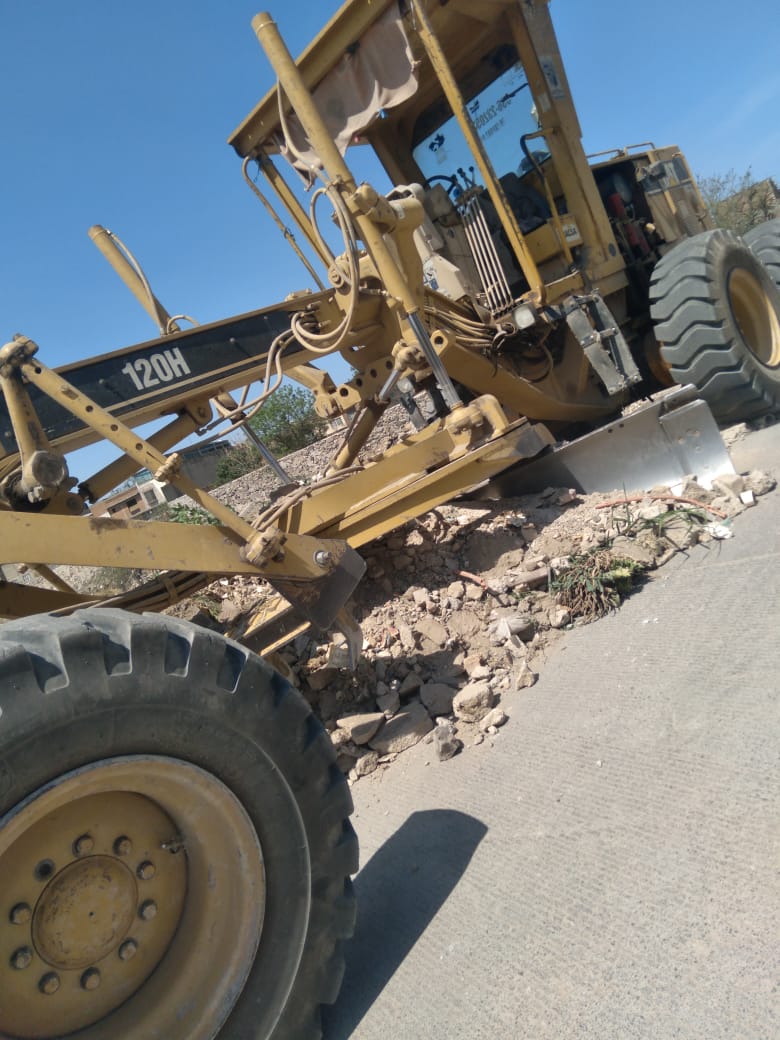 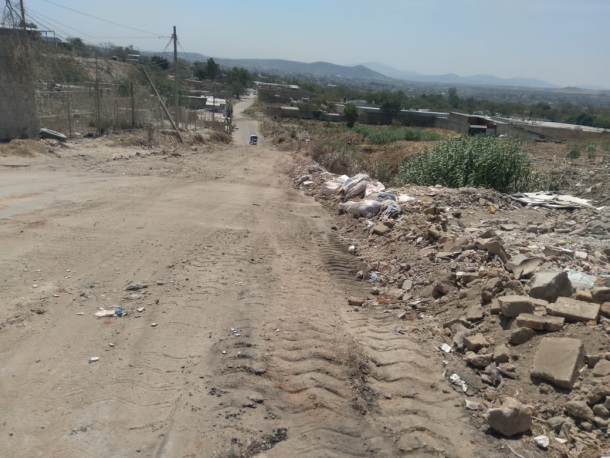 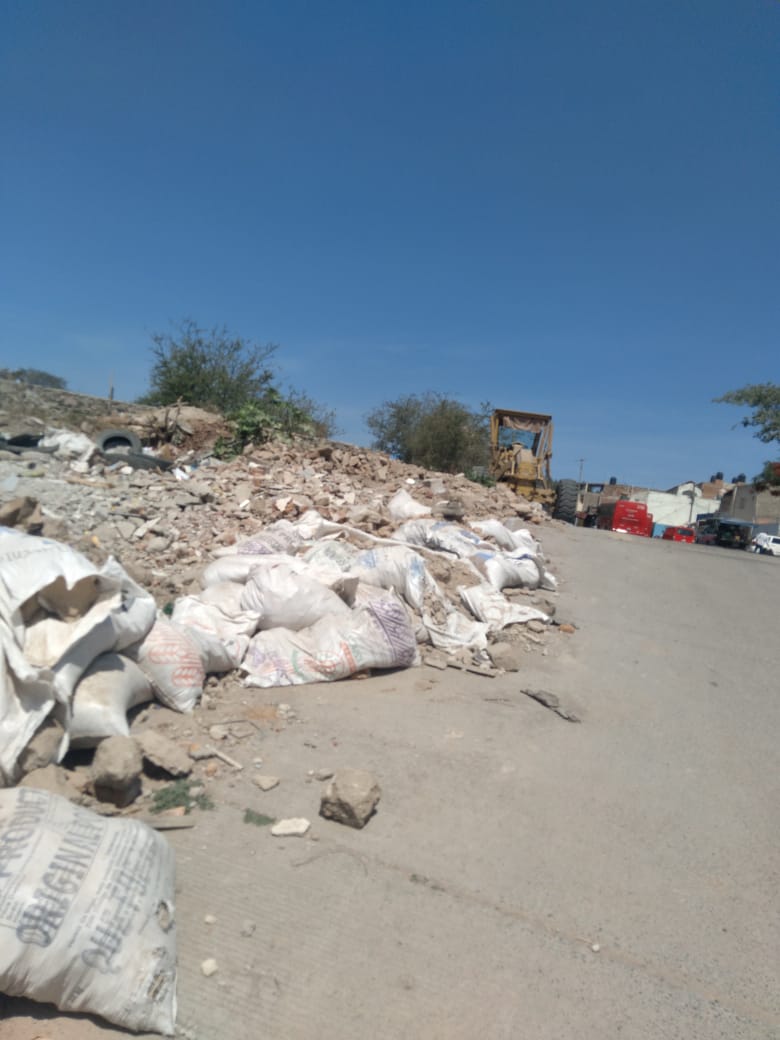 3.  Visitas a Colonias//levantamiento y requerimiento de servicios
MAYO 2021
MAYO

Continuamos con la limpieza de canal ubicado en la  av. san Martín  en la Colonia Parques de la Victoria esto como medida de prevención ante el temporal de lluvias,  trabajo realizado por el Departamento de Maquinaria Pesada
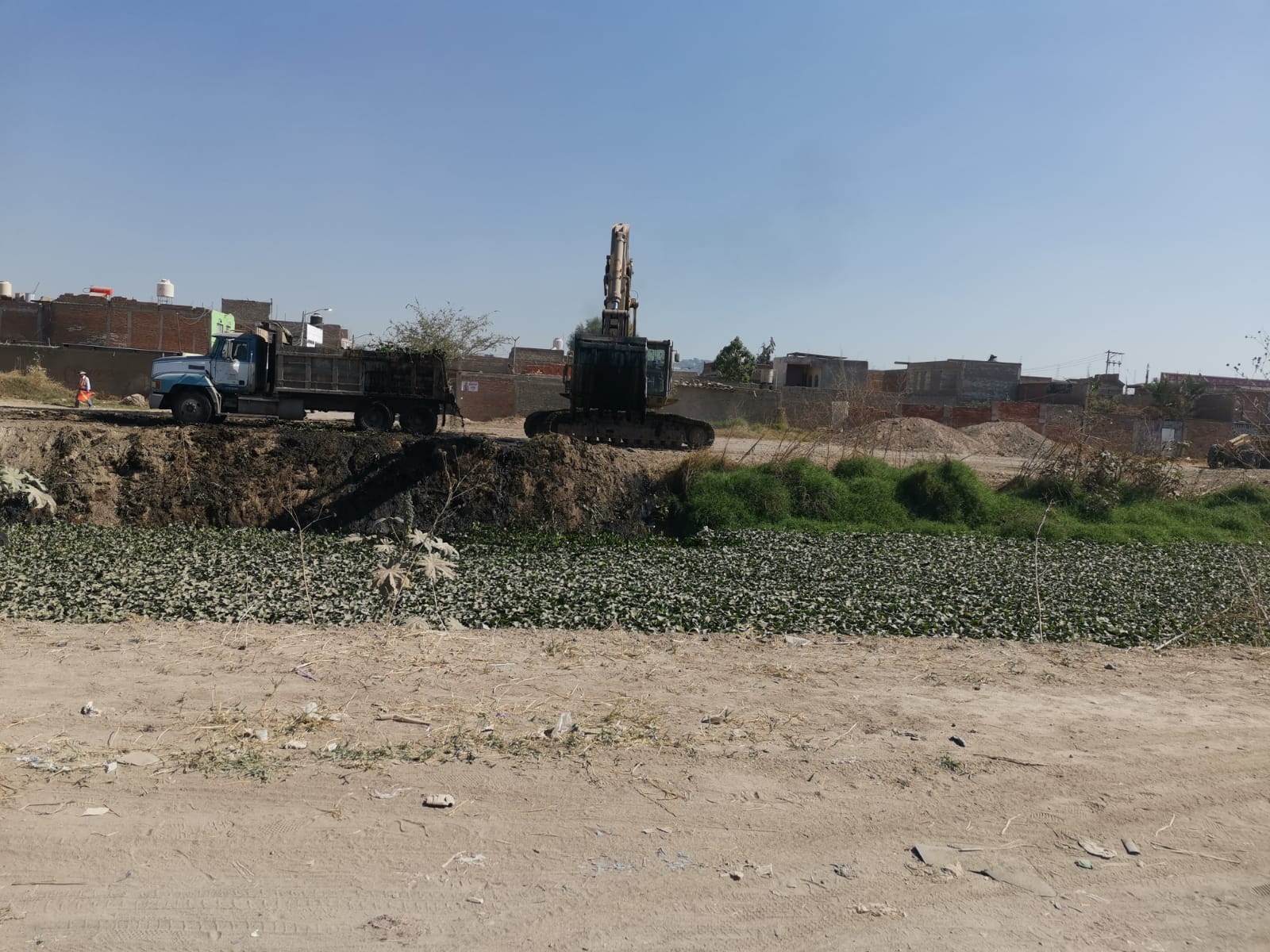 3.  Visitas a Colonias/levantamiento requerimiento de servicios
MAYO 2021
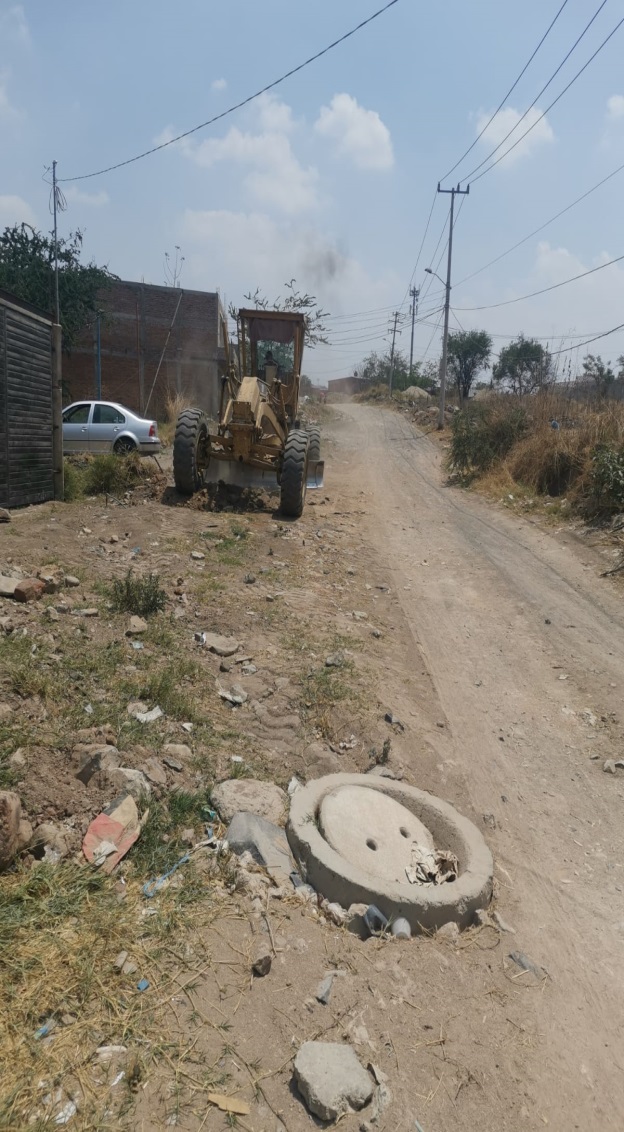 MAYO 

Se llevo a cabo la nivelación de la calle Arroyo, de la colonia los Puestos, esto en atención de los ciudadanos habitantes de la zona,  trabajo realizado por el Departamento de Maquinaria Pesada.
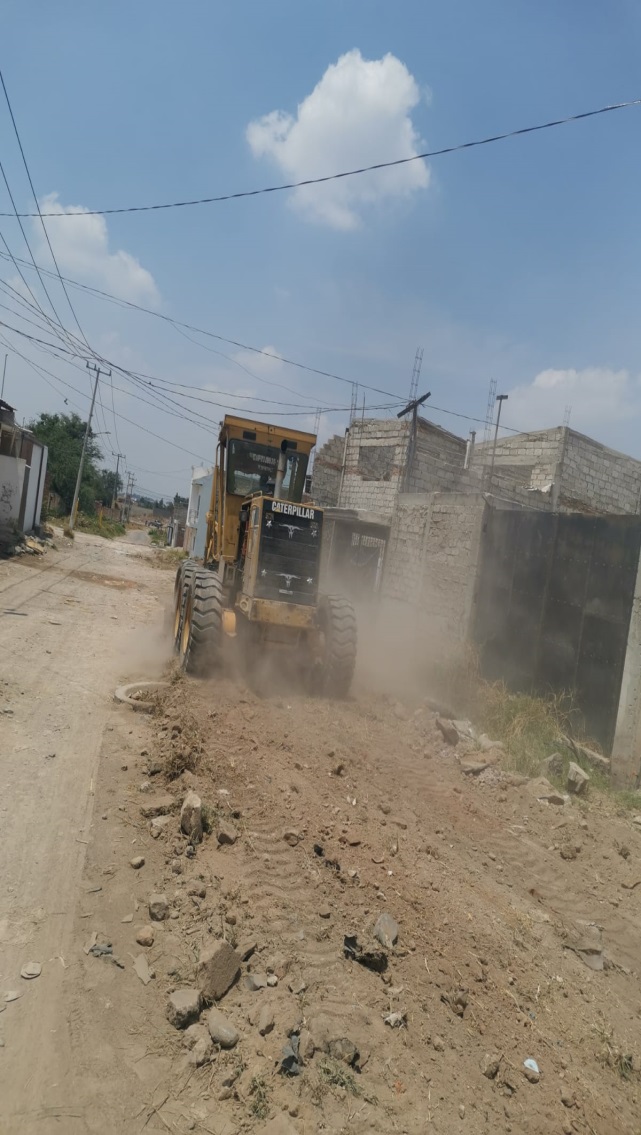 4. Brigadas de Mantenimiento y Recuperación de espacios  Públicos.
MAYO 2020
MAYO

 Se llevan acabo los operativos de limpieza de maleza y basura en diferentes puntos en esta ocasión le toco a Fraccionamiento Parques de la victoria, en av. San Martin   al cruce con av. Ángel el Zapopan Romero, esto para mejorar la imagen y brindar un mejor entorno a ciudadanos habitantes de la zona,  trabajo realizado por personal del departamento de Aseo Publico.
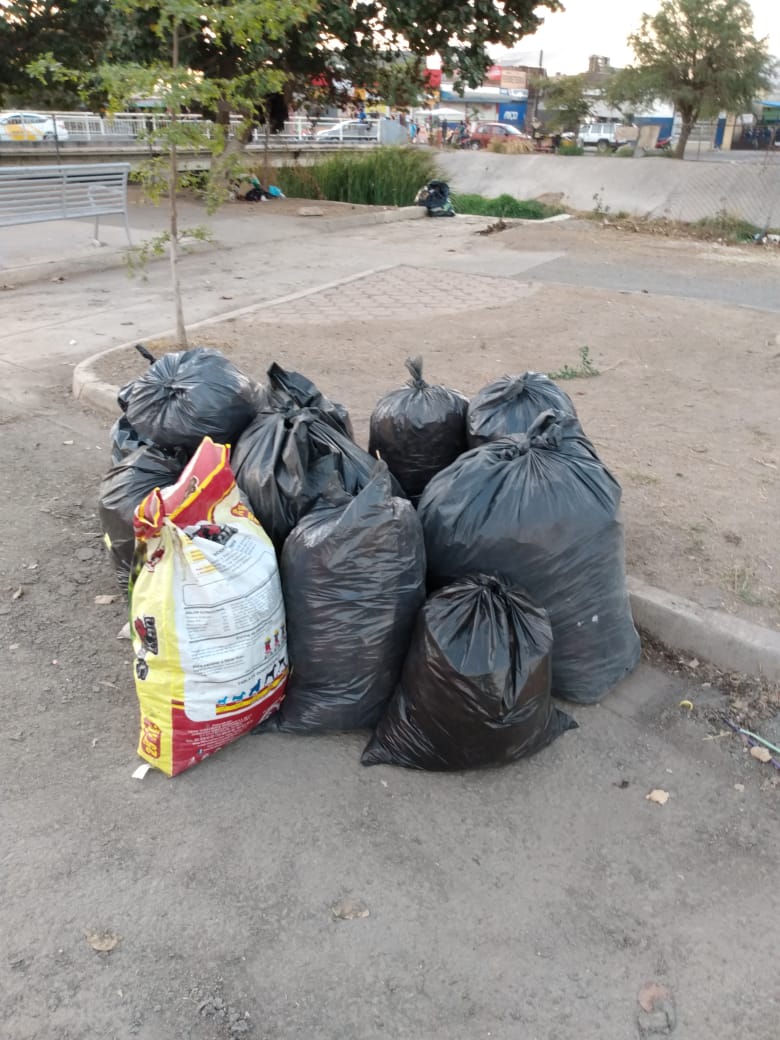 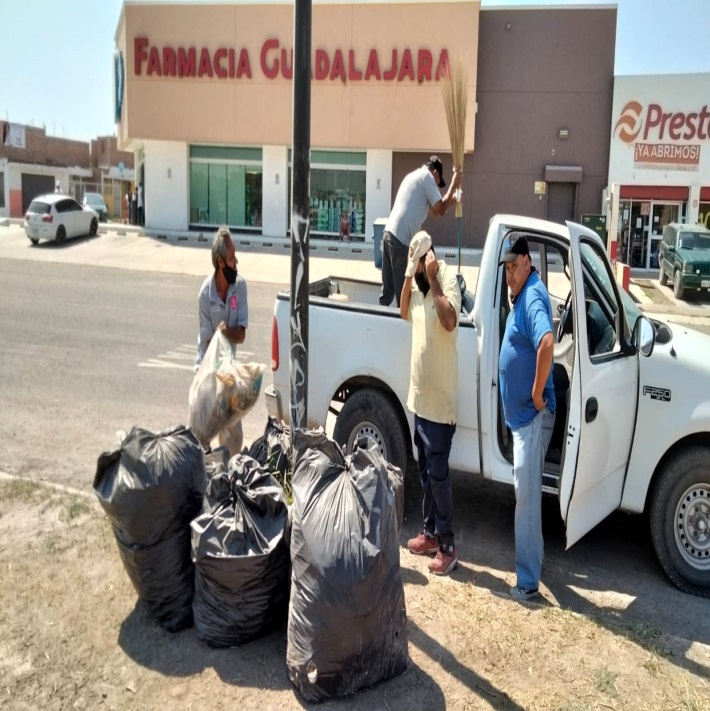 4.- . BRIGADAS DE MANTENIMIENTO Y RECUPERACION DE ESPACIOS PUBLICOS
MAYO 2021
Mayo

Personal de la Delegación Tateposco asiste en apoyo a operativos de limpieza a la Delegación López Cotilla.








































































, esto  en atención de ciudadanos de la Colonia Tateposco
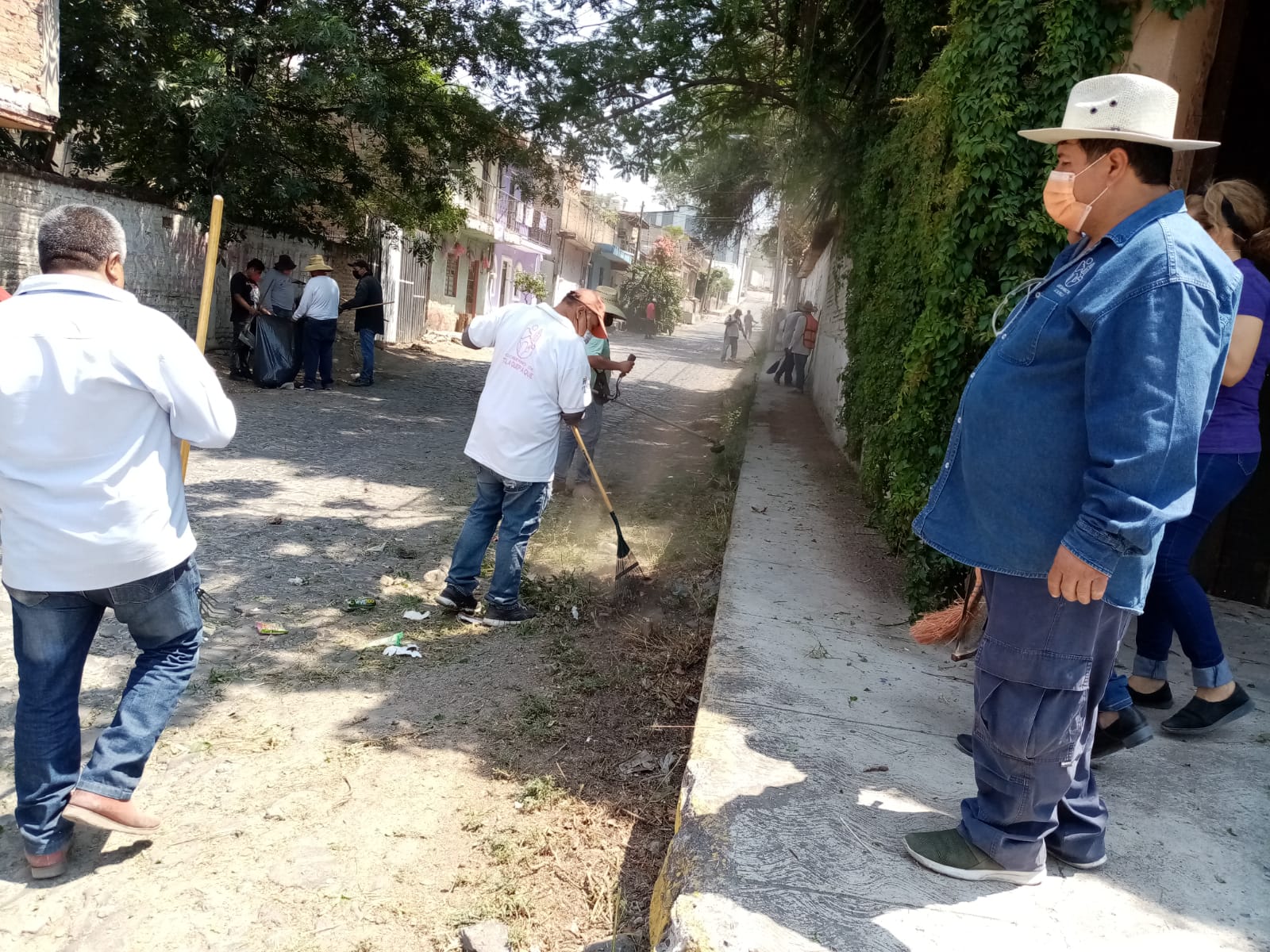 5.  Apoyo a otras dependencias
mayo2021
MAYO

Se esta llevando a cabo el Programa de « Activación para adultos mayores y niños» por parte del Departamento de Fomento Deportivo, en coordinación con personal de la Delegación Tateposco.
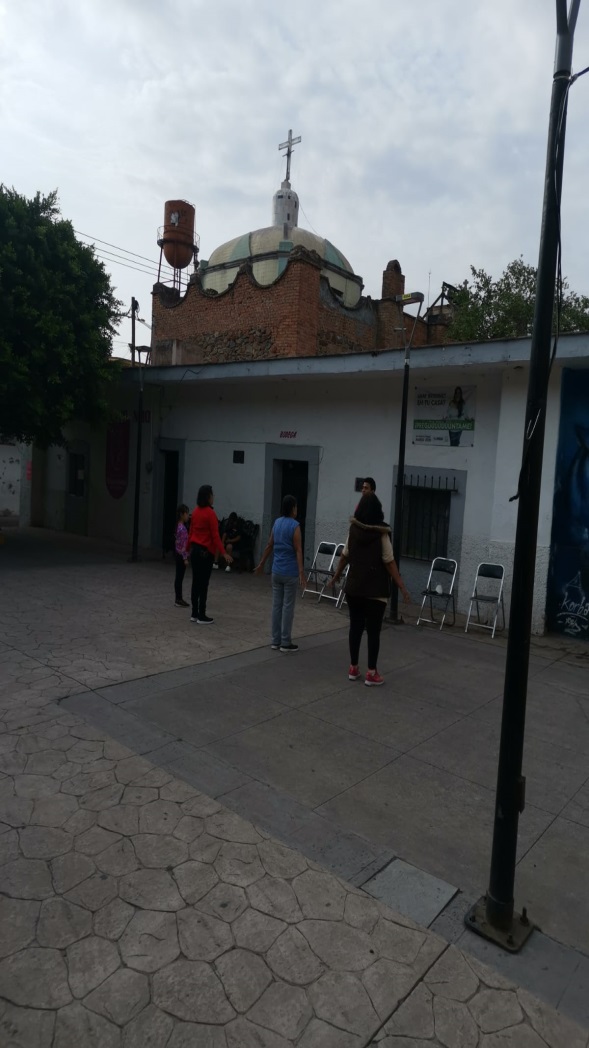 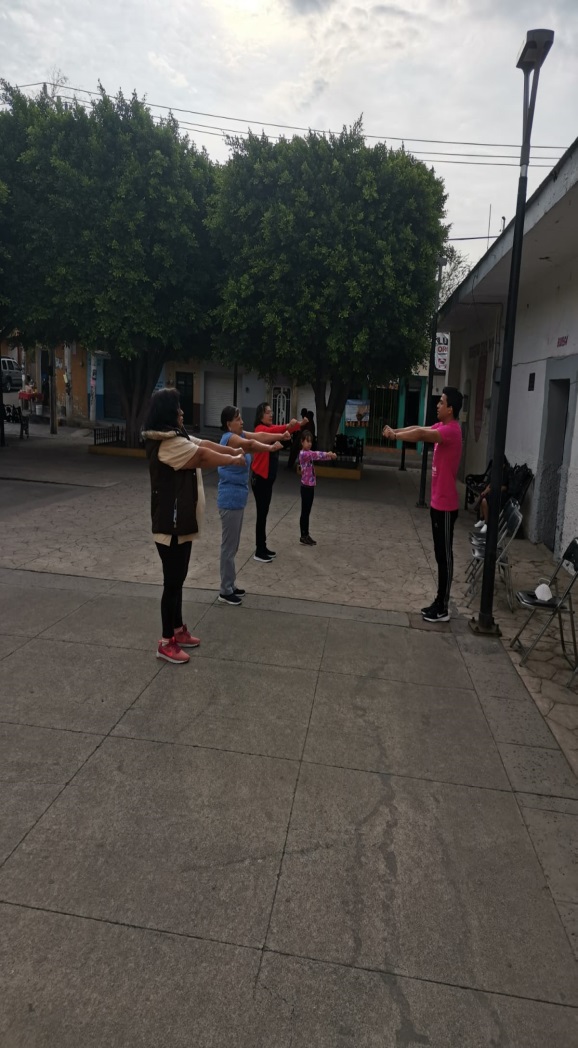